7-2 Solids of Revolution
Rizzi – Calc BC
Um…what?
A region rotated about an axis creates a solid of revolution

Visualization
Formula for Basic Rotation
The formula for the volume of these solids is pretty intuitive
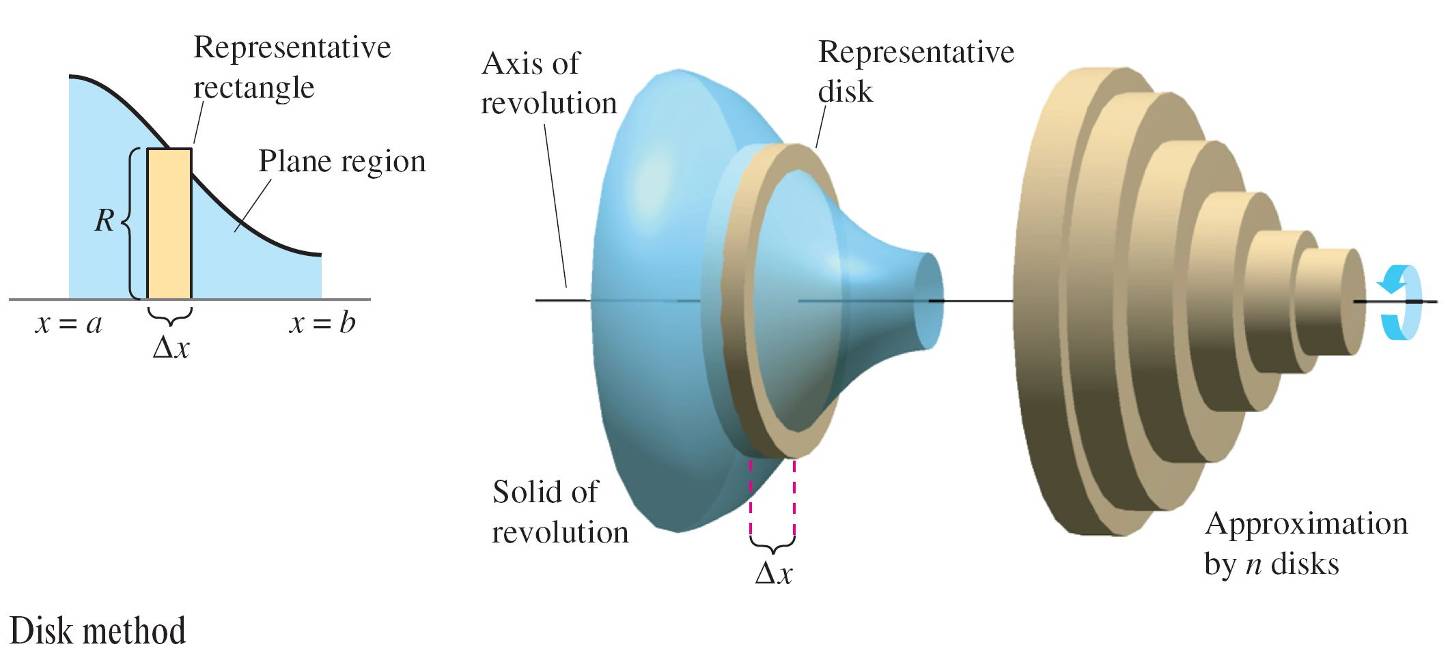 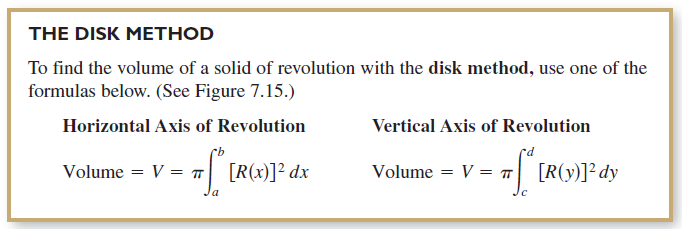 Disk Method
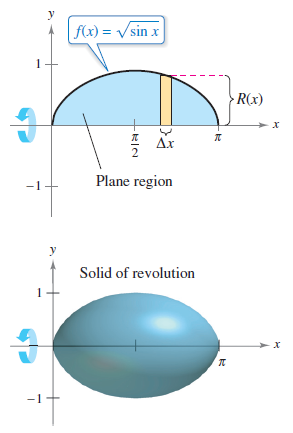 Disk Method with Respect to y
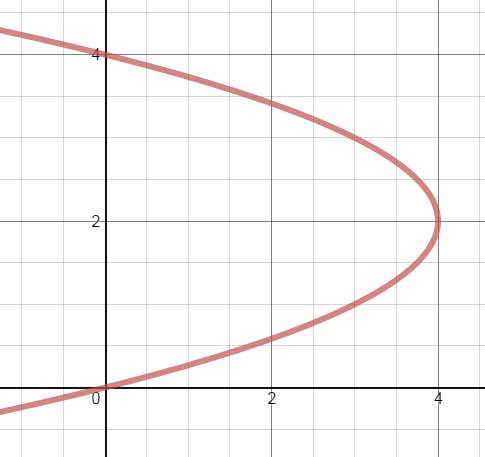 Uh oh!
What happens when the region is not totally backed up to the axis of revolution?
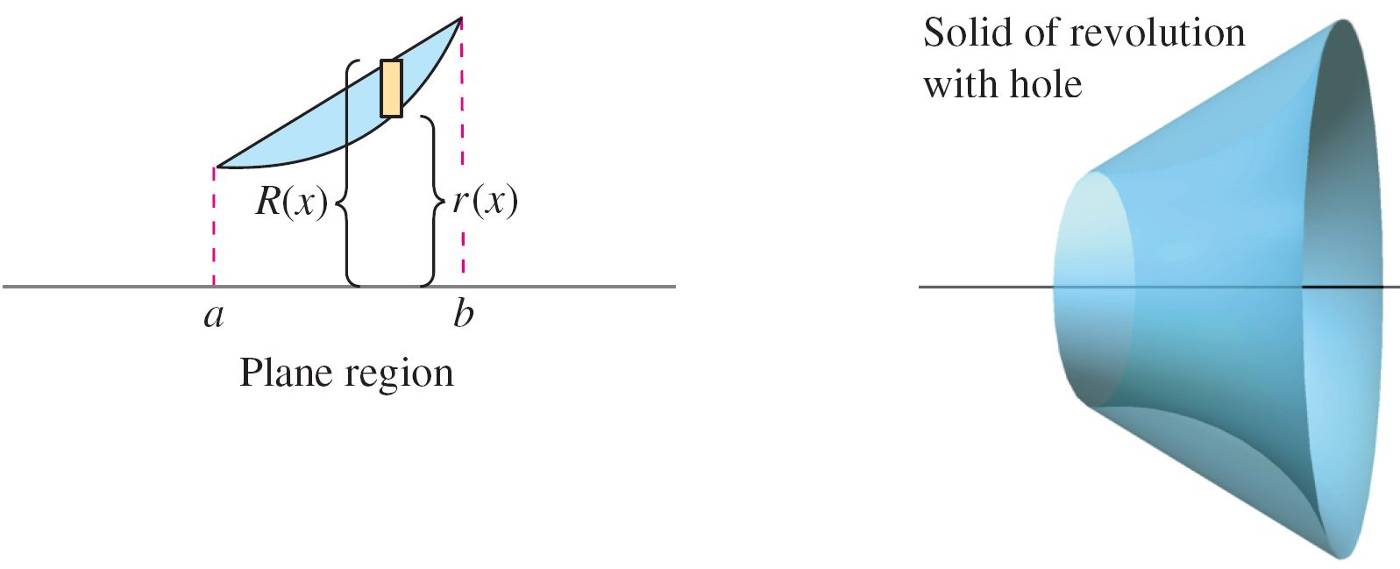 Washer Method Around an Axis
Find the volume of the solid formed by revolving the region bounded by the graphs about the x-axis.
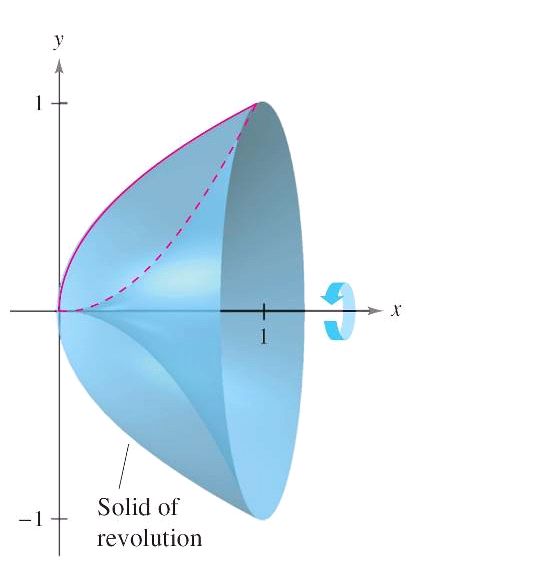 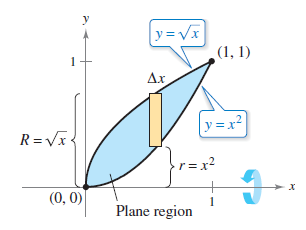 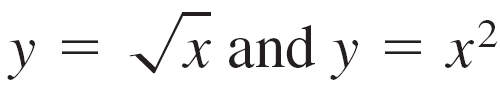 About the y-axis
Find the volume of the solid formed by revolving the region bounded by the graphs of y = x2 + 1, y = 0, x = 0, and x = 1 about y-axis.
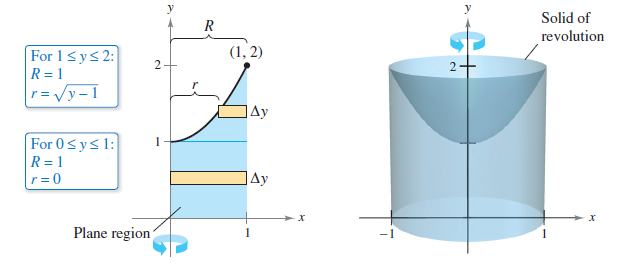 Homework
7.2 #1, 5, 9, 31, 35, 39

All UT except 22, 23, 27
7-2 Solids of Revolution and Solids with Known Cross Sections
Rizzi – Calc BC
AP Warm Up – 1985 bc
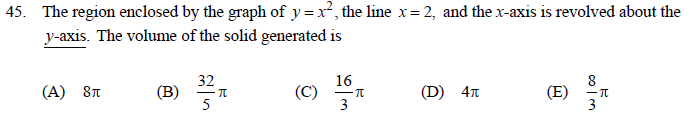 A
Solids Revolved Around a Line
Find the volume of the solid generated by revolving the region bound by y = 2x2, y = 0, and x = 2 around 

(a) the line y = 8

(b) the line x = 3
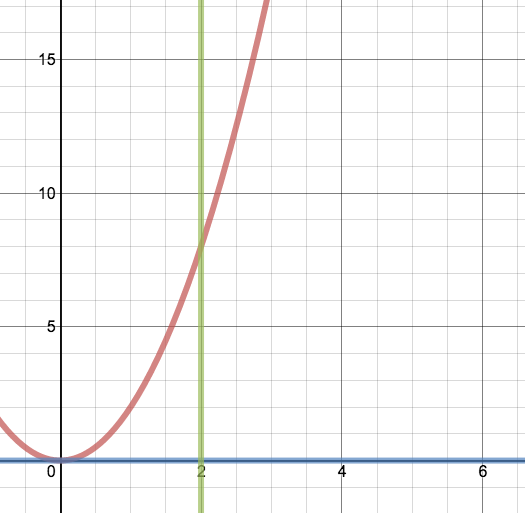 Solids with Known Cross Sections
Example:
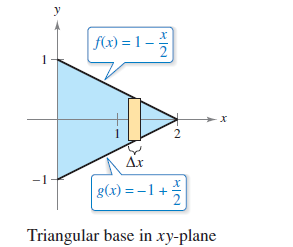 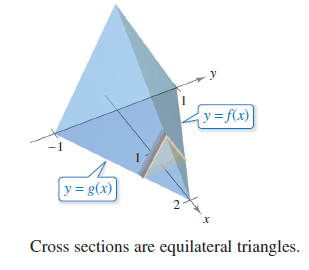 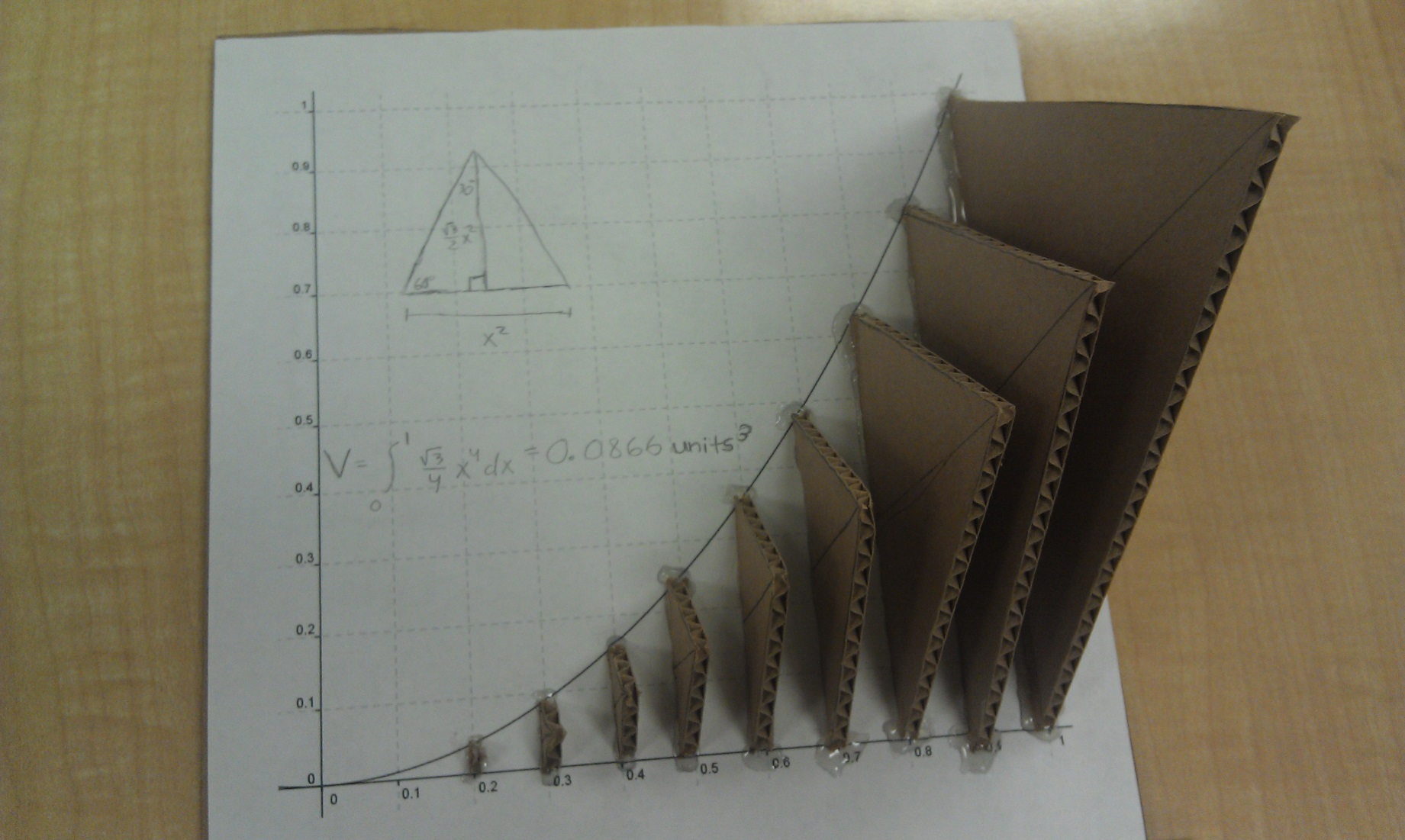 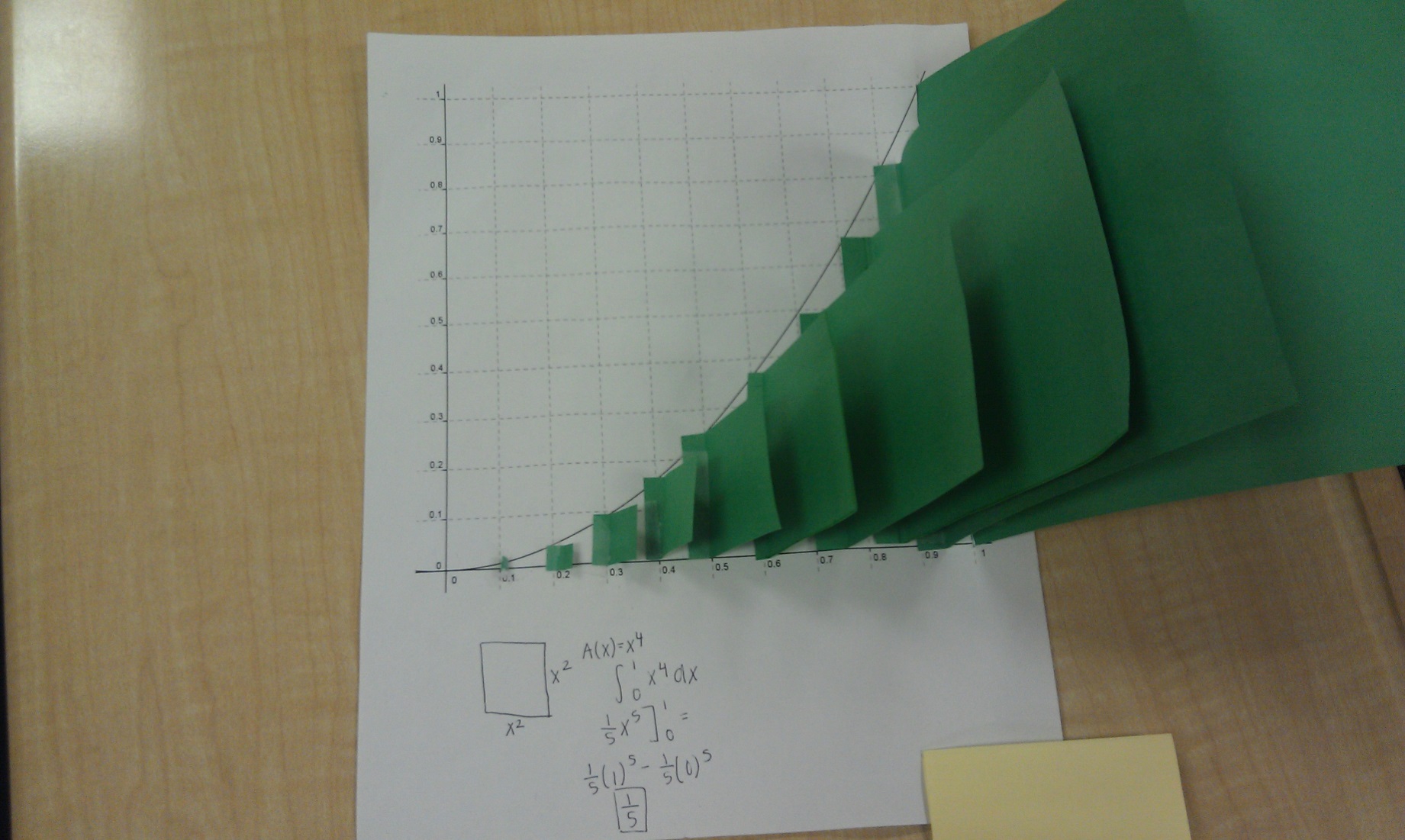 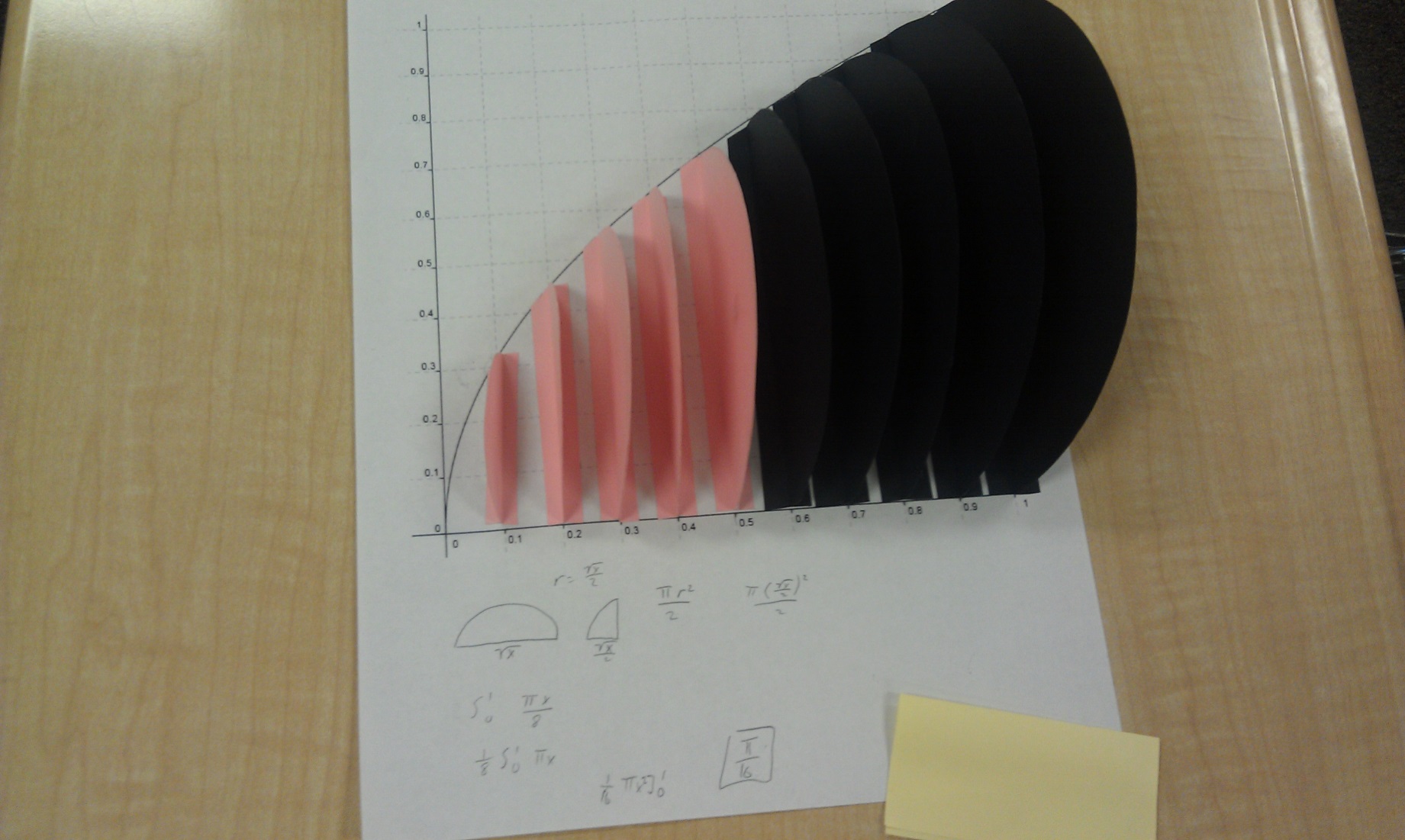 Cross Sections Perpendicular to y-axis
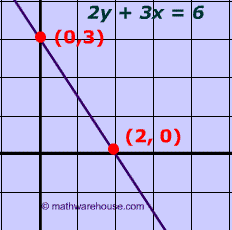 Find the volume if the cross sections perpendicular to the y-axis of a right triangle are semicircles.
Cross Sections Perpendicular to x-axis
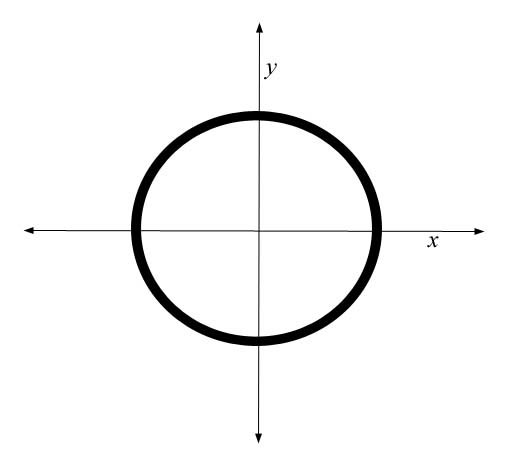 Find the volume of the solid whose base is bounded by the circle x2 + y2 = 4. The cross sections perpendicular to the x-axis are squares.
Ap Practice
Homework
7.2 #11, 13, 17, 21, 54, 71 (washer method practice)

Worksheet (Solids with known cross sections)